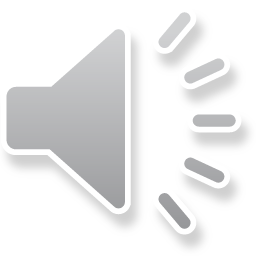 INSTRUCCIONES PARA REALIZAR LA ACTIVIDAD
AUDIO
El objetivo de esta actividad no es llegar a la meta el primero, se trata de hacerlo bien y, sobre todo, de disfrutar del proceso
Para realizar la prueba has de entender correctamente cada una de las actividades, tómate tu tiempo para realizarlas, no tenemos prisa…
Las tres primeras actividades son obligatorias, una vez pases por ellas puedes realizar directamente la cuarta actividad o, si has tenido problemas para realizarlas, pasar por la zona de Repostaje donde encontrarás otras opciones
Una vez en la zona de Repostaje, puedes continuar hasta la meta (actividades 4 y 5) o regresar para volver a intentar hacer correctamente las tres primeras actividades
Recuerda, disfruta de tu aprendizaje